Министерство образования Белгородской области
О состоянии, проблемах и региональных планах
внедрения программ финансовой грамотности 
и экономического воспитания в ДОО Белгородской области
Беседина Наталия Александровна
главный специалист ОГКУ «Центр сопровождения и обслуживания организаций в сфере образования Белгородской области»
Региональный семинар «Экономическое воспитание дошкольников в социокультурной среде: проблемы и актуальные практики
30 июня 2022 г.
Нормативно-правовое регулирование
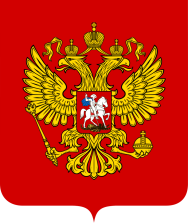 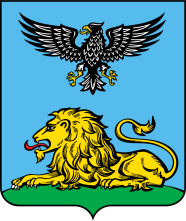 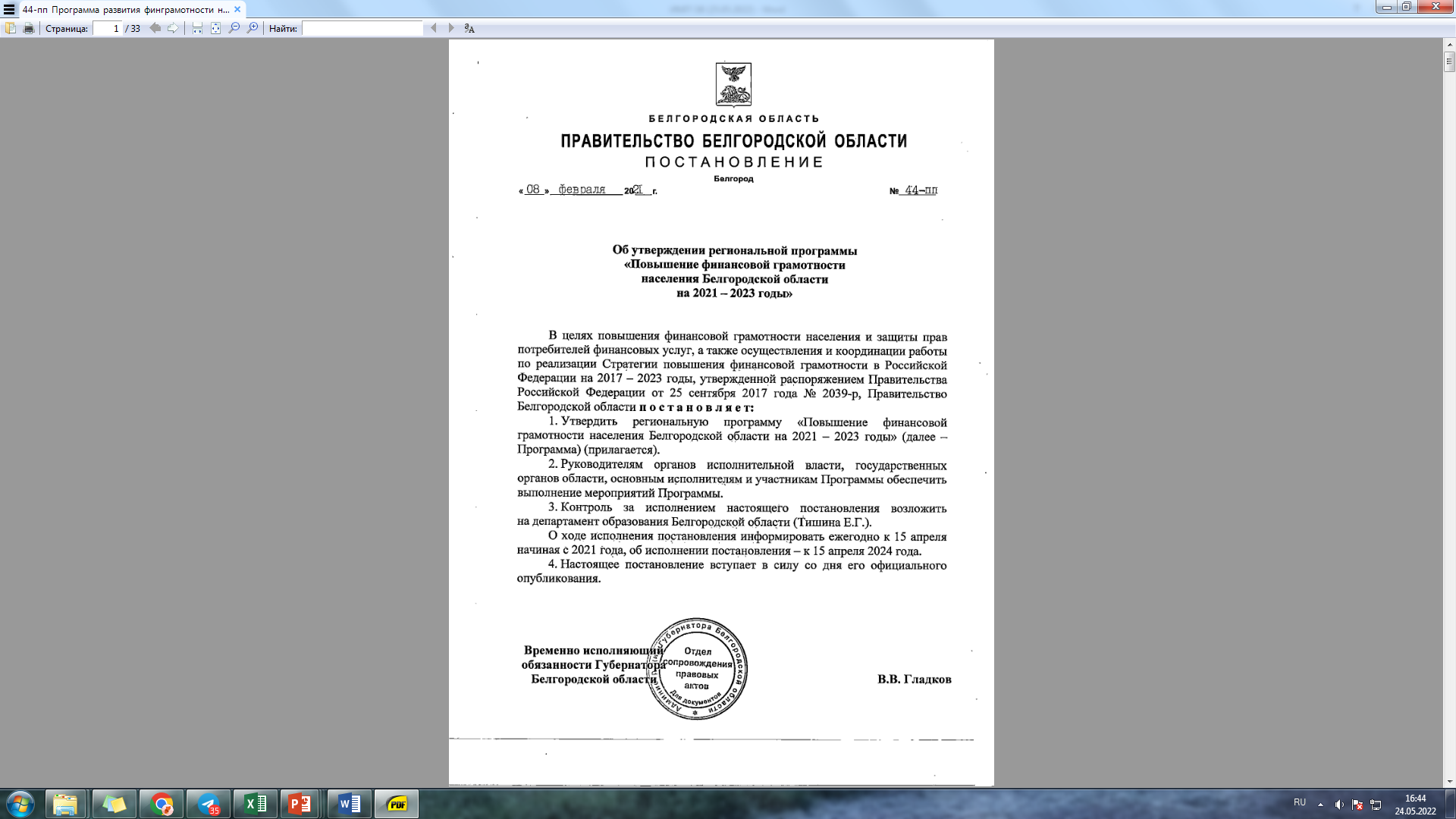 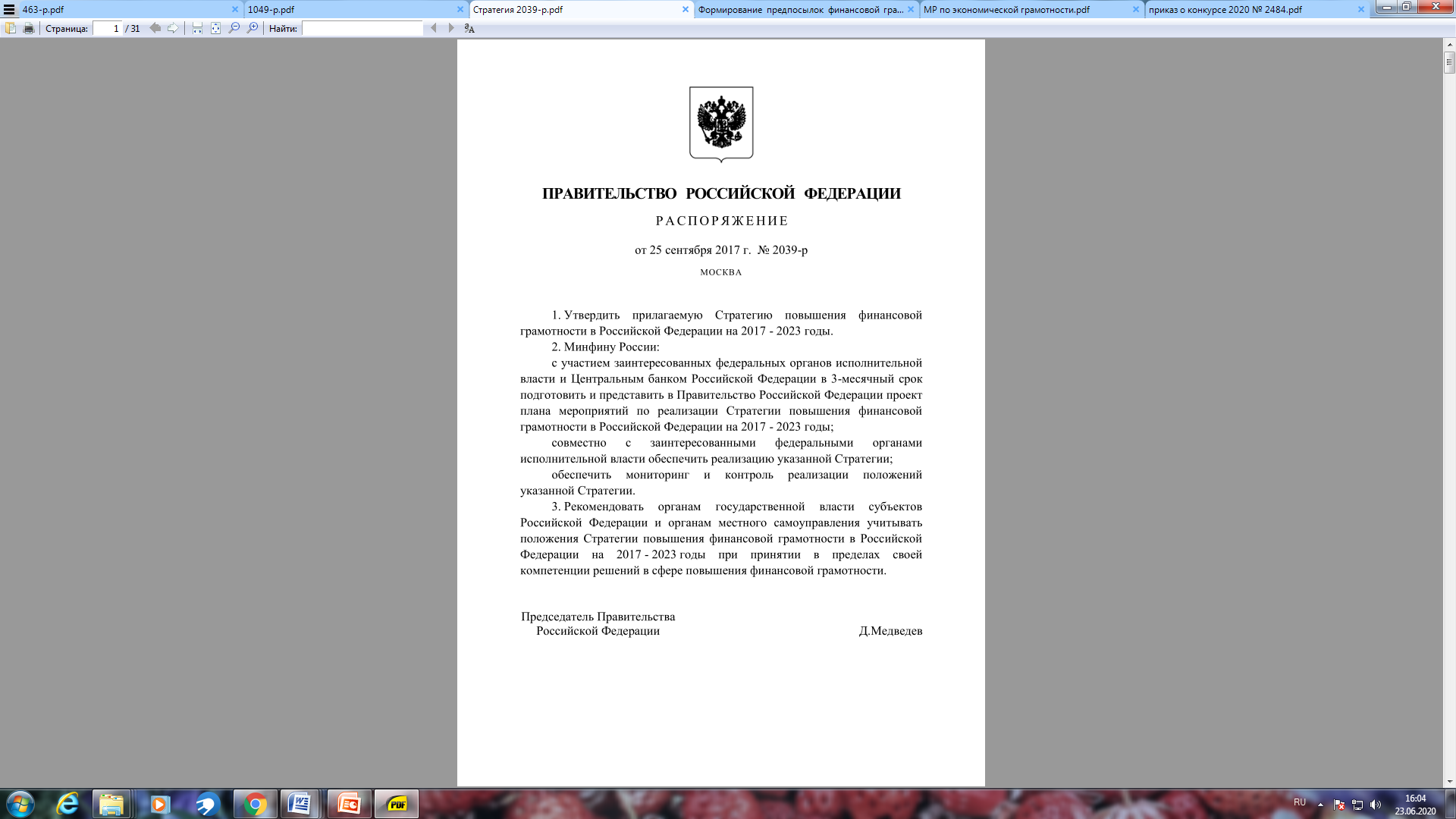 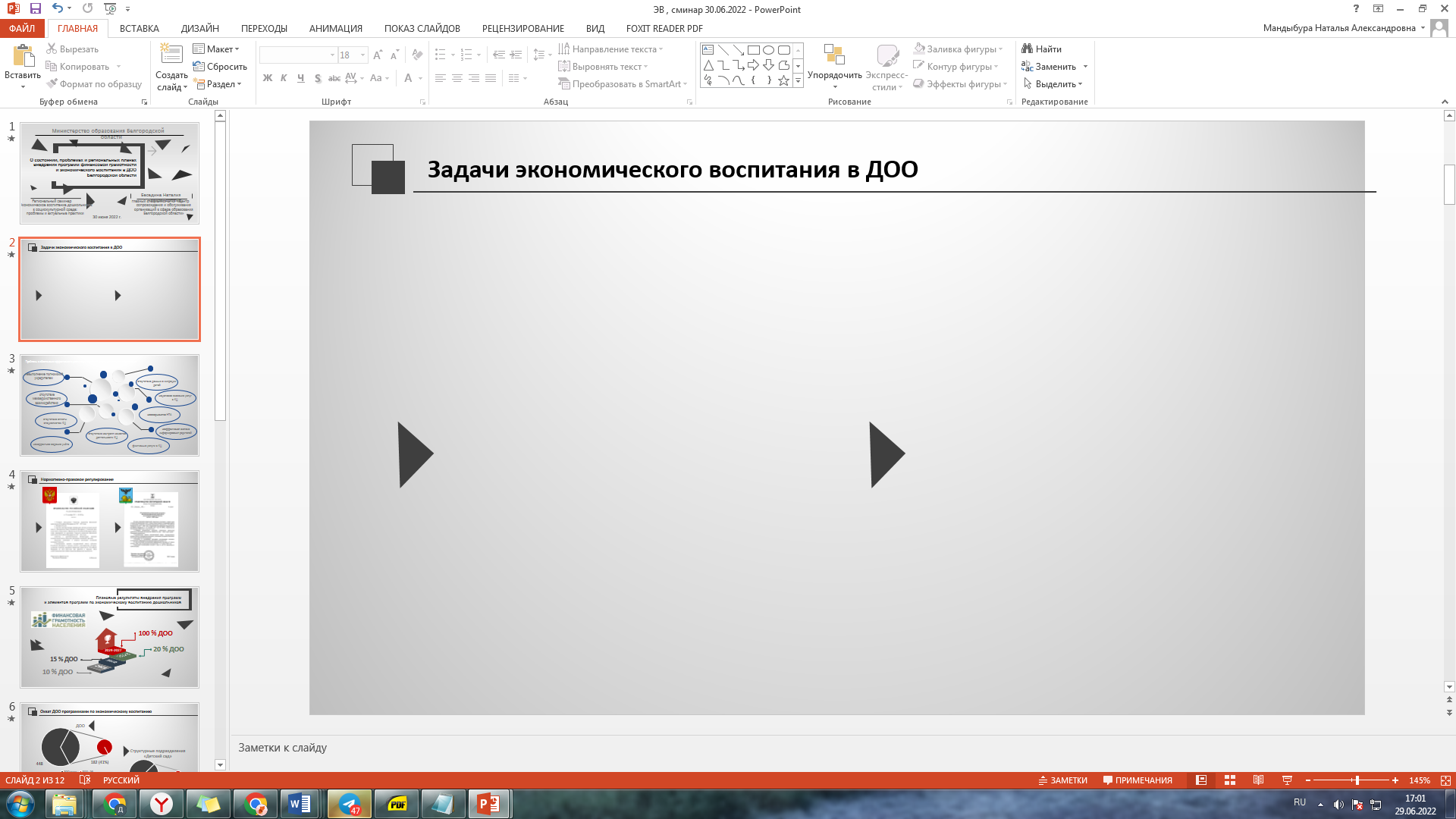 первичные экономические представления
уважение к труду
разумные экономические потребности
трудолюбие
бережное отношение к собственности
рациональный труд
ответственность
мотивация к бережливости
позитивная социализация
Плановые результаты внедрения программ и элементов программ по экономическому воспитанию дошкольников
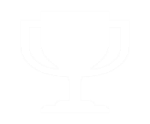 2024-2027
2023
15 % ДОО
100 % ДОО
2022
2021
10 % ДОО
20 % ДОО
Охват ДОО программами по экономическому воспитанию
182 (41%)
448
50 (22%)
225
Охват воспитанников ДОО  программами 
по экономическому воспитанию
7913 чел.
8469 чел.
1140 чел.
205 чел.
детей
Механизмы обеспечения качества
Социальное партнёрство
РППС
Конкурсное движение
Презентация опыта педагогов
Проектная деятельность
Распределение МО по кластерам
АлексеевскийСтарооскольскийг. Белгород
Белгородский
Ивнянский 
Красненский
Новооскольский
Прохоровский
ракитянский
Вейделеский валуйский
губкинский
Волоконовский
Красногвард.
Корочанский
Шебекинский
Чернянский
яковлевский
Борисовский
Краснояружский
Ровеньский
Грайворонский
Кластер 4
Кластер 5
Кластер 3
Кластер 1
Кластер 2
Долевое сооотношение кластеров
Борисовский
Краснояружский
Ровеньский
Грайворонский
18%
Волоконовский
Красногвард.
Корочанский
Шебекинский
Чернянский
яковлевский
27%
АлексеевскийСтарооскольскийг. Белгород
13%
13%
Вейделеский валуйский
губкинский
Белгородский
Ивнянский 
Красненский
Новооскольский
Прохоровский
ракитянский
27%
Показатели мониторинга по экономическому воспитанию в ДОО
План мероприятий на 2022-2023 годы
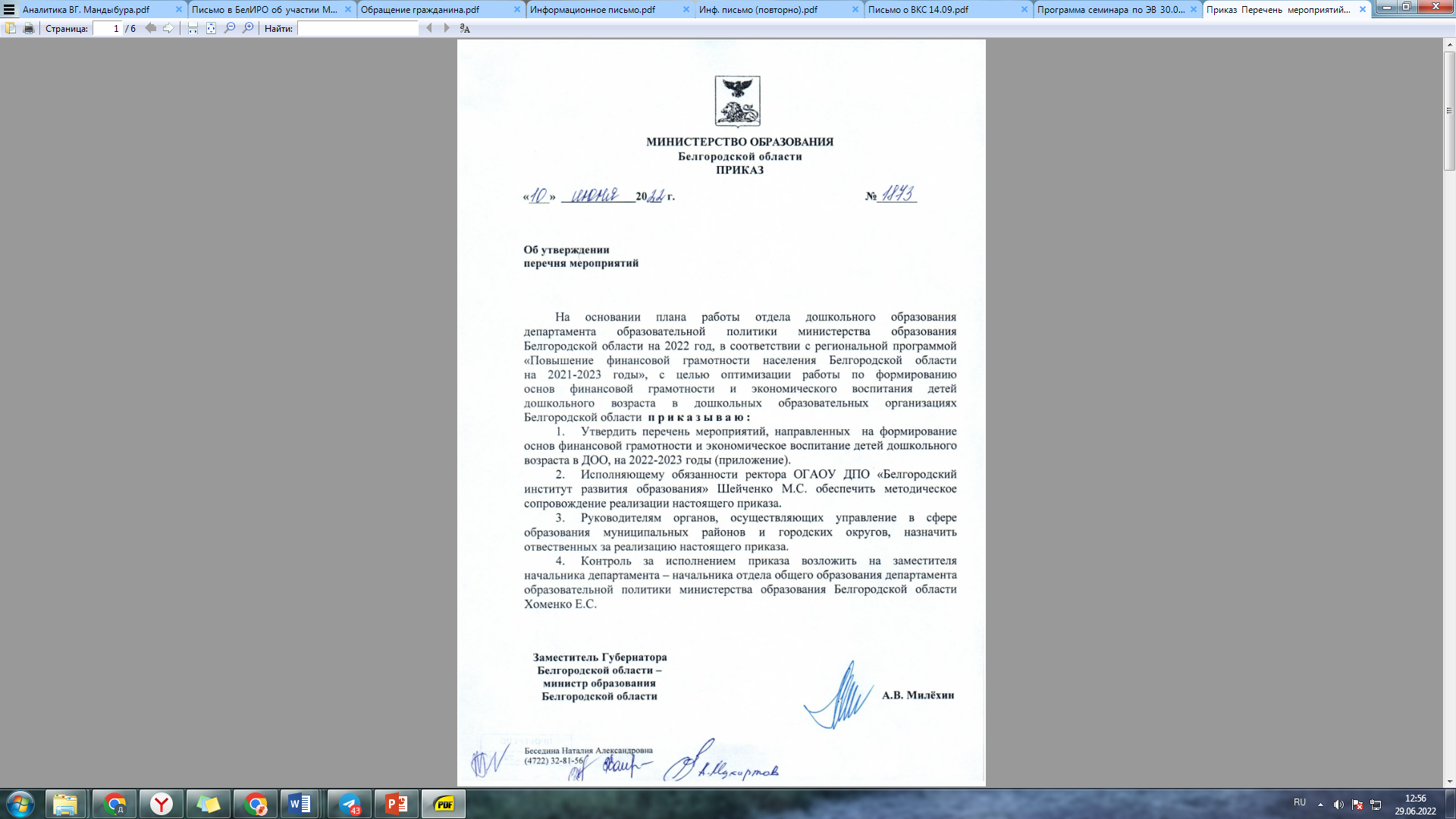 Муниципальная «дорожная карта»
Муниципальные и межмун. мероприятия
Включение  структурных подразделений
Банк образовательных программ
Создание РППС
Повышение квалификации педагогов
Опыт лидеров
Конкурсное движение
Социальное партнёрство
Контакты министерства образования Белгородской области
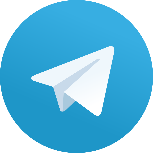 @doshkolnikbelogorya31
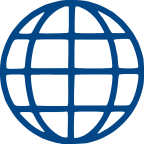 Салонобразования.рф
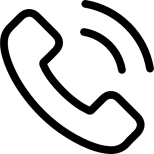 (4722) 32-81-56